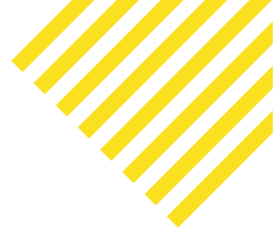 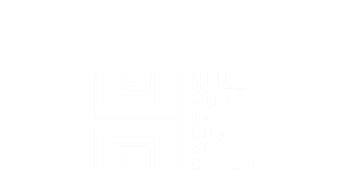 Lily Rose Davies 
Wellcome
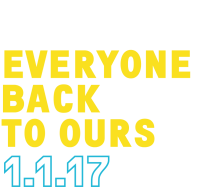 Aims
To support the development of arts projects which explore health and wellbeing within the city of Hull.  
Help community groups, health researchers or clinicians and artists to come together and engage with issues of common interest.
To encourage groups within Hull to find creative ways to explore (local) health issues together.
The offer
Grants of between £1,000 & £4,000 offer support for partners, to come together and develop ideas and interests into project proposals.  
At the end of the grant period, the project teams should have developed their ideas to a stage which would enable them to seek further funding, either to deliver their planned project or for a further research and development phase.
What is the funding for?
Grant funds can be used for development, research and to trial ideas; for example, to support time for team members to work on the project; for development meetings or workshops; to build and scope relationships with other potential partners or venues and to plan for generating future investment or support.
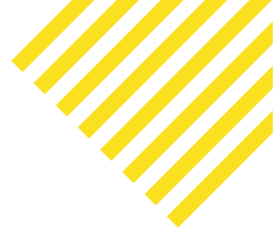 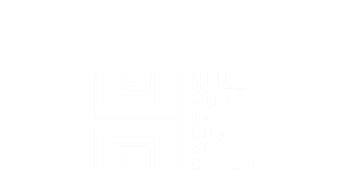 James Trowsdale
Hull 2017
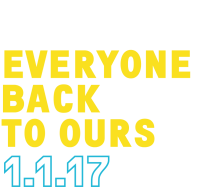 Timetable
How to apply
Submit application to wellcome@hull2017.co.uk by 10am on Monday 10th April
Word application form – circulated via email to attendees today and on hull2017.co.uk
Essential Criteria (1)
All proposals must aim to develop an arts project exploring health or wellbeing. 
All proposals must plan to bring together an arts organisation or artist, a community group working with Hull’s communities and a clinician or researcher working in an area of health or biomedical science.
We will still consider proposals where the one partner is missing or underrepresented. Where we feel an idea is strong but needs more input from a health partner, we may be able to help teams build relationships with appropriate researchers / clinicians.
Essential Criteria (2)
Proposals should be focused on developing projects where the majority of activity will take place within the city of Hull, and will engage with those who live within the city.
The fund will support the development of new projects or new ways of working only. 
Grant funds can be used for development, research and to trial ideas; to support time for team members to work on the project, for development meetings or workshops; to build and scope relationships with other potential partners or venues and to plan for generating future investment and or support.
Strong proposals will…
Enable audiences to explore health issues, health-related research and / or wellbeing in ways that are relevant to them.
Present evidence of a strong artistic approach or artistic track record. Explore ways of developing new or innovative ways to engage the public in conversations about health, health-related research and wellbeing. 
Encourage a critical approach to health issues.
Demonstrate how all partners will be involved in the development of the idea. We are particularly interested in proposals which value the input and perspectives  of all partners 
Explore health and wellbeing issues which are relevant to Hull’s communities.
The ask
All successful project teams will be asked to attend a closed workshop in September 2017 to meet other grantholders, share progress on their projects and offer peer support. 
All grantholders will be asked to complete a small evaluation report at the end of their project.
Grantholders may be invited to present their projects at a public showcase in November 2017.